Smarter Lectures– towards inspiration, not boredom!University of Durham31st May 2017
Phil Race
BSc  PhD  PGCE  FCIPD  PFHEA   NTF
(from Newcastle-upon-Tyne)
Follow Phil on Twitter:   @RacePhil 
Visiting Professor:  University of Plymouth
Emeritus Professor, Leeds Beckett University
This slide has two purposes….
To focus the data projector, when necessary, and…
...to persuade colleagues never to put this sort of detail onto a slide!
About Phil…
Born a Geordie
First a musician
Then a writer
Then a scientist
Then a researcher
Then a lecturer and warden
Got interested in how students learn
And the effects assessment and feedback have on them
And how we teach them
Gradually became an educational developer
And now ‘retired’! 
Still working with lecturers on teaching and assessment strategies
Currently…
Visiting Prof: Plymouth
Emeritus Prof: Leeds
Based at Newcastle
And on trains
And still a Geordie.
And an expert…
on train routes and timetables!
Announcement about mobile phones and laptops...
Good afternoon everyone – please turn  on your ‘phones and computers.
Please post your thoughts, comments and ideas to the hashtag  #philatdurham Thanks!
Do join the Tweetchat at #LTHEchat on Wednesday evenings at 2000-2100.
You will be able to download my main slides
You don’t need to take notes.
I’ll put the main slides I use on my website this evening: (http://phil-race.co.uk/)
I won’t include pictures or video-clips, as this would make the file-size too large.
I may sometimes go through slides quite fast, but you can study them as you wish at your leisure.
Thanks to students
I could not do what I do nowadays if I did not continue to spend a fair bit of my time working with students – they’ve taught me most of what I know.
Rationale
Large-group teaching is in some ways the most public and visible way students experience learning in Universities, and now that students are acting more like consumers, we need to ensure that they find it a good experience. Student feedback is becoming ever more important, not least in the new NSS, which contains statements on 'Student Voice' now. The data from the NSS will additionally feed into the Teaching Excellence Framework, so now is a good time to re-think how we approach large-group teaching such as lectures.
1
Staff are good at explaining things
10
I have
received
sufficient
support and
advice with
my studies
2
Staff have made the subject interesting
National 
Student Survey: 2005 statements relevant to lectures
11
I have been able to contact staff when I needed to
3
Staff are enthusiastic about what they are teaching
4
The course is intellectually stimulating
1
Staff are good at explaining things
25
I feel part 
of a
community
of staff 
and
students
2
Staff have made the subject interesting
National 
Student Survey: 2017 statements relevant to lectures
8
The criteria used in marking have been clear in advance
3
The course is intellectually stimulating
4
The course has challenged me to achieve my best work
What are lectures for, in 2017?
Nowadays, we don't need lectures simply to give students information, as so much is available to them online worldwide, but we do need to help them to negotiate the sea of available information so that their learning is focused and successful.
This workshop will help participants to explore what we can achieve in large group contexts with students, engaging them in learning successfully, and helping them to focus their learning productively.
What words spring to your mind when you think of lectures?
Enjoyment
Scary
Difficult
Uncertainty
Exposed
Important
Distracting 
Fear
Help!
Lectures should be fun!
They should be fun for us.
They should be fun for students.
There are lots of good reasons to get a large group of students together in the same room at the same time.
One of them is not ‘to give them lots of stuff’ however.
Name labels…
Please write your first name, big and bold, on a coded sticky label, and stick it to your clothing (not onto a fabric which would be damaged).
A3
Phil
Getting to know each other
In turn, please..
Say one or two sentences about... 
 who you are, 
 where you come from, and 
 what you do.
		In one breath! 
(Optional) Share with us one thing that you’re dead good at or really proud of.
Energising large groups...
This workshop will begin by reminding ourselves about how students really learn and linking the lecture context to our digital age, when students can (and do) get a great deal of subject content online, using web-based resources. 
We will look at the increasing need to make optimal use of face-to-face occasions such as lectures, when the whole group of students are together. At a time when the quality of lectures links directly to student retention, we will work towards ensuring that students find the time they spend in lectures really worthwhile – learning gain has occurred.
Intended learning outcomes
By the end of this workshop, you should have:
Had some fun!
Become better-able to get students engaged in large-group contexts;
Worked out ways to address how students really learn.
So how do we avoid lectures which…
Strip out all the joy and enthusiasm with which many enter higher education;
Push students into strategic behaviour (Kneale) through which they become progressively focused on modest outcomes? (‘Just tell me what I have got to do to pass: I can’t afford the time to go for a First’);
Fill them with dissatisfaction around their learning experiences, potentially driving them to grievances and litigation.
What is likely to annoy students in lectures?
Staff who don’t appear to have done good preparation of content material;
Material at the wrong level, that is too easy or goes right over their heads;
Lecturers who seem jaded, unenthusiastic or uninterested in what they are teaching (or the level of students);
Lecture formats that never change, and over-use Power Point;
Lack of interaction between the lecturer and students;
Issues around timing, particularly over-running and rushing at the end.
Instead, can we use large-group learning to:
Build each student’s confidence in what they can do, enabling them to have a genuine and positive measure of their capabilities;
Ensure that the disadvantages with which students enter a course of study are addressed and to some extent redressed during their academic careers;
Enable intellectual growth, so that graduates are changed for the good by the experience of studying;
Build the foundations for future life experiences including employment, social engagement and personal fulfilment.
Task: agree, disagree, or don’t know
I recently tweeted…twote? 	(@RacePhil)
“word count = credit points:  I can think of no idea more stupid, banal and counter-educative that this! Wordspinning for a degree? Rubbish!”
If you agree, please raise two hands
If you disagree, please raise one hand
If you don’t know, please scratch your head.
Please also make your views known by ‘liking’ or ‘retweeting’ the Tweet, or by replying to it.
Evidence-based practice
In the last decade, there’s been a great deal of evidence-based research in assessment, feedback, learning and teaching. I’d like to alert you to how some of this can help us enhance learning in the digital age.
The next two slides show just some of the published evidence – a tip of the iceberg.
17 sources about assessment, feedback and learning in higher education
Knight, P. and Yorke, M. (2003) Assessment, learning and employability, Maidenhead, UK SRHE/Open University Press.
The TESTA project (http://www.testa.ac.uk/) Transforming the Experience of Students through Assessment, (Bath Spa, Chichester, Winchester and Worcester)
Flint, N. R. and Johnson, B. (2011) Towards fairer university assessment – recognising the concerns of students, London: Routledge.
ETC Toolkit (2015) (Enhancing the Curriculum) www.etctoolkit.org.uk 
HEA (2012) A Marked Improvement: transforming assessment in higher education, York: Higher Education Academy (http://www.heacademy.ac.uk/assets/documents/assessment/A_Marked_Improvement.pdf )
17 sources about assessment, feedback and learning in higher education
Boud, D. and Associates (2010) Assessment 2020: seven propositions for assessment reform in higher education Sydney: Australian Learning and Teaching Council.
Carless, D. (2015) Excellence in University Assessment: Learning from award-winning practice, London: Routledge.
Race, P. (2014) Making learning happen: 3rd edition London: Sage. (lots of bits free on my website!)
Hunt, D. and Chalmers, L. (eds) (2012) University Teaching in Focus: a learning-centred approach Australia: ACER Press, and London: Routledge.
Price, M., Rust, C., O’Donovan, B. and Handley, K. (2012) Assessment Literacy, Oxford: the Oxford Centre for Staff and Learning Development (based on the ‘ASKe’ Project). 
Evans, C. (2013) Making Sense of Assessment Feedback in Higher Education, Review of Educational Research Vol. 83, No. 1, pp. 70–120. http://journals.sagepub.com/doi/abs/10.3102/0034654312474350
17 sources about assessment, feedback and learning in higher education
Sambell, K., McDowell, L. and Montgomery, C. (2013) Assessment for Learning in Higher Education, London: Routledge.
Brown, S. (2015) Learning, teaching and assessment in higher education: global perspectives, Basingstoke: Palgrave-Macmillan.
Race, P. (2015) The Lecturer’s Toolkit: 4th edition, London, Routledge. (lots of bits free on my website!)
Parkin, D (2017) Leading Learning and Teaching in Higher Education – the key guide to designing and delivering courses, London: Routledge.
Lea, J. (ed.) (2015) Enhancing Learning And Teaching In Higher Education: Engaging With The Dimensions Of Practice, London, Open University Press.
Sambell, K., Brown, S. and Graham, L. (2017, Professionalism in Practice: Key directions in higher education: Learning, Teaching and  Assessment, Basingstoke: Palgrave-Macmillan.
Post-it exercise
On a post-it, in your best handwriting, please write your own completion of the starter:
	“getting students engaged in large-group contexts would be much better if only I …”
Please swap post-its so that you’ve no idea who has yours.
If chosen, please read out with passion and drama the post-it you now have.
Please place them all on the chart as directed.
Things are changing fast
Today’s session addresses head-on the question ‘what are lectures for?’ in an age where lecturing in the traditional sense is quite obsolete. 
In the age of online resources, TED-talks and MOOCs, the role of staff in higher education is no longer ‘giving students content’, but is much more about helping them ‘navigate’ the available resources. supporting their learning with feedback, and assessing and accrediting their evidence of achievement.
So what can we do in lectures?
We still meet students in lecture theatres and other large-group sessions, so what should we do? Four things:...
We’ve got to inspire them, arouse their curiosity, get them thinking, and (above all) start making their learning happen, there and then while they’re with us.
Where we’re at in 2017
Adjusting teaching to the digital age of online learning, MOOCs and social media to make learning happen, looking at the futility of continuing to try to give ‘lectures’ in historic ways.
Now is the decade of Universities’ dis-content!
Never mind the content – feel the learning
Modern universities are moving away from being the guardians of content, (where everything was about ‘delivery’), towards foregrounding two major functions:
Recognising and accrediting achievement, wherever learning has taken place (i.e. getting the assessment right);
Supporting student learning and engagement (not least by making feedback work well for students).
One of my main worries...
We still tend to try to measure...
	...what’s in students’ heads, and what they can do with what’s there
	in terms of two unsatisfactory proxies ... 
what comes out of students’ pens in exams;
2.	what comes out of their keyboards in essays and reports.
“[The] pupils got it all by heart; and, when Examination-time came, they wrote it down; and the Examiner said ‘Beautiful! What depth!’ 
	They became teachers in their turn, and they said all these things over again; and their pupils wrote it down, and the examiner accepted it; and nobody had the ghost of an idea what it meant”Lewis Carroll, 1893
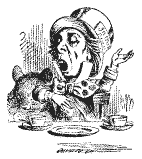 Active
Experimentation
Abstract
Conceptualisation
Concrete
Experience
Reflective
Observation
But what about learning styles?
https://www.theguardian.com/education/2017/mar/12/no-evidence-to-back-idea-of-learning-styles?CMP=share_btn_tw 
(Link from my Tweet on March 13th to a letter in the Guardian by prominent folk around the world of education)
“No evidence to back idea of learning styles”
So now, it’s time to re-think:
How students really learn – and how we can help make learning happen for them;
How to make feedback really work for students;
How best to measure and accredit students’ achievement (not just more of the same old tired methods).
How students really learn
Seven factors underpinning successful learning based on asking 200,000 people about their learning in the last 20 years – ditching learning theories which don’t work!
How Students Really Learn‘Ripples’ model of learning
Phil Race
Five of the seven factors underpinning successful learning
learning by doing
learning from feedback
wanting to learn
needing to learn
...
Five of the seven factors underpinning successful learning
learning by doing
learning from feedback
wanting to learn
needing to learn
making sense – ‘getting one’s head round it’
Traditional views...
active experimentation
concrete experience
reflective observation
abstract conceptualisation
Is it a cycle?
Active
Experimentation
Abstract
Conceptualisation
Concrete
Experience
Reflective
Observation
What’s missing?
Engagement?
Feelings?
Active
Experimentation
Emotions?
Judgments?
Desire?
Abstract
Conceptualisation
Concrete
Experience
Communication?
People?
Reflective
Observation
Is this a cycle?
- No! It’s not a cycle
Wanting/Needing
Making sense
Doing
Feedback
Ripples on a pond….
Wanting/
Needing
Ripples on a pond….
Wanting/
Needing
Doing
Ripples on a pond….
Wanting/
Needing
Doing
Making sense
Ripples on a pond….
Wanting/
Needing
Doing
Making sense
Feedback
But there are still two things missing
One has never really ‘got’ something until one has done both of two more things...
5: Think back to your own teaching
Think of something you’ve taught for some time. Think back particularly to the first time you taught it.
To what extent did you find that you ‘had your head around it’ much better after teaching it for the first time?
Very much better: raise two hands
Somewhat better: raise one hand
No better: touch left ear!
Ripples on a pond….
Verbalising
Wanting/
Needing
Doing
Making sense
Feedback
6: Now think about assessing
Still thinking of the first time you taught that particular topic, think back to the first time you measured students’ learning of the topic.
To what extent did you find that after assessing students work, you yourself had ‘made sense’ of the topic even more deeply?
Very much better: raise two hands
Somewhat better: raise one hand
No better: touch left ear!
Ripples on a pond….
Verbalising
Assessing
making informed judgements
Wanting/
Needing
Doing
Making sense
Feedback
Albert Einstein
“It is simply madness to keep doing the same thing, and expect different results”
Teaching – and research – and reflection:the ten most important words
Why?
What?
Who?
Where?
When?
How?
Which?
So what?
Wow?
And the most powerful four-letter word in the English language...
	????
‘what’ is getting ever less important
Columbia University research published recently (2011) in Science magazine shows that people are much less prepared to remember ‘what’, but better at remembering where to access information, and how to do so.
Betsy Sparrow, one of the principal researchers, concludes that the internet has become ‘an external memory source that we can access at any time. ... Just as we learn through transactive memory who knows what in our families and offices, we are learning what the computer ‘knows’ and when we should attend to where we have stored information in our computer-based memories. We are becoming symbiotic with our computer tools.
Published Online July 14 2011 < Science Express Index Science DOI: 10.1126/science.1207745 
Report: Google Effects on Memory: Cognitive Consequences of Having Information at Our Fingertips Betsy Sparrow,*, Jenny Liu, Daniel M. Wegner
Teaching – and research – and reflection:the ten most important words
Why? (rationale)
What? (content)
Who? (people, you, me, them)
Where? (locations)
When? (times)
How? (processes)
Which? (decisions)
So what? (importance?)
Wow? (impact?)
And the most powerful four-letter word in the English language...
	????
Face-to-face communication
Making all the channels work
Wednesday, 31 May 2017
56
Face-to-face one-to-one feedback activity
On the signal to start, please stand up, and work in pairs, moving around the room, talking to different people using the script which follows…
The script:
A		‘Hello’ (or equivalent).
B 		‘Hello’ (or equivalent).
A 		‘You are late’.
B 		‘I know’.
Try to do it completely differently each time.
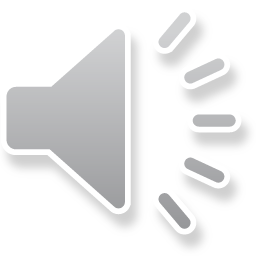 Constructive Alignment: John Biggs
What will I be expected to show for this?
What does a good one look like, and a bad one?
Where does this fit into the big picture?
When explaining assessment criteria to students, and when linking these to evidence of achievement of the intended learning outcomes, we need to make the most of face-to-face whole group contexts and...
Tone of voice
Body language
Facial expression
Eye contact
The chance to repeat things
The chance to respond to puzzled looks
Some things don’t work nearly so well just on paper         or on screens.
Some of the 
tools we can 
use in 
face-to-face 
contexts
Fishing for feedback?
Feedback is like fish.
If it is not used quickly, it becomes useless.
	(Sally Brown).
Give a man a fish,
Feed him for a day.
Teach a man to fish,
Feed him for a lifetime.
	(Maimonides: 1135-1204)
Make feedback timely, while it still matters to students, in time for them to use it towards further learning, or to receive further assistance.
	(Graham Gibbs)
And he’ll learn to drink beer in boats
And you won’t see him for weeks!
(Australian proverb).
It’s not just me!Some recent thoughts on lectures
What the gurus (and others!) say
But now...
In our digital age, things have changed rather a lot. Many students don’t come with pens for a start – they do have smartphones, laptops and tablets. 
The amount of information around has grown exponentially. Students may see hundreds of screens of it per lecture by the time they’ve downloaded the slides, explored the weblinks and digested the ebooks.
Sally Brown on lectures (2015)
Many argue that the era of lectures has passed, that it is archaic to expect students to sit physically present in the same room as the lecturer, passively listening to and noting what is said, and thereby absorbing content.
 If you sit at the back of the lecture theatre and watch what students are actually doing on their laptops and mobile devices, it is evident that few students nowadays simply sit and make traditional lecture notes with pens and paper.
Ken Bain on lectures, 2004
But lectures from highly effective teachers nearly always have the same five features of critical learning... 
They begin with a question (sometimes embedded in a story), continue with some attempt to help student understand the significance of the question (connecting it to larger questions, raising it in provocative ways, noting its implications), stimulate students to engage the question critically, making an argument about how to answer that question (complete with evidence, reasoning and conclusion), and end with conclusions. (Bain, 2004, p.107).
Diana Laurillard, 1993:
Why aren’t lectures scrapped as a teaching method? If we forget the eight hundred years of university traditions that legitimises them, and imaging starting afresh with the problem of how best to get a large percentage of the population to understand difficult and complex ideas, I doubt that lectures will immediately spring to mind as the obvious solution.
Diana Laurillard, 1993: contd.
Academics will always define the value of the ‘inspirational’ lecture as though this could clinch the argument. But how many inspirational lectures could you reasonably give in a week? How many could a student reasonably absorb? Inspirational lectures are likely to be occasional events. Academics as ‘students’ typically think little of the method.
Laurillard, D. (1993) Rethinking university teaching, a framework for the effective use of educational technology, London: Routledge.
Diana Laurillard, 20 years on...
No one has yet shown that we need to change our understanding of how students learn. There have been some wild statements from opinion-formers about technology revolutionising how students will learn in the 21st Century, but the research-based fundamentals of what it takes to learn have not been challenges....
Laurillard, D. (2013) in Beetham, H. and Sharpe, R. (Eds.) Rethinking pedagogy for a digital age (2nd edition), London: Routledge: pp.xvi-xvii
Disengaged students
Don’t live up to their potential and fail to achieve their very best;
Make life more difficult for the staff who teach and support them;
Drop out of higher education, thereby damaging their own prospects and institutions’ performance indicators;
Institutions suffer both financially and in terms of their status and reputation from high attrition rates.
Attendance
There are strong correlations between student attrition / failure to achieve potential and student attendance;
However, just being there isn’t enough: the key is engagement rather than physical presence;
We need to think through the rationale for students wanting to be there, and some of the things we do to support students, e.g. providing materials on the VLE may not support attendance;
It’s not easy, but we have to find ways to engage students while they are in class to make them feel it is worth the effort of turning up.
Making Lectures Unmissable in our digital age
Start reasonably punctually. (Punctuality is about respect).
Make good use of intended learning outcomes. (Targets).
Always link lectures to assessment. (That’s what they need)
Lecturers should be seen and heard. 
Don’t keep slides up too long. (Use ‘B’)
Avoid death by bullet point. 
Try to cause the learners to like you. (Smile).
Think of what learners will be doing during the lecture. 
Get learners note-making, not just note-taking. 
Don’t put too much into that first lecture. (No second chance to make the right first impression).
Making Lectures Unmissable
Be kind to learners’ brains. (Concentration spans minutes)
Bring in some appropriate humour. 
But don’t use humour if it’s not working! 
Give learners something to take away. 
Flag up related sessions. 
Think twice about giving out handout copies of your PowerPoint slides. 
Keep yourself tuned into WIIFM. 
Don’t be unkind to learners who missed your last lecture. 
Don’t over-run. (You  might over-run, but they won’t).
Pave the way towards your next lecture.
Lectures
Lectures were once useful, but now, when all can read, and books are so numerous, lectures are unnecessary.
(Samuel Johnson, 1709-1784)
Characteristics of excellent university teachers (Sally Brown)
Knows subject  material thoroughly
Adopts a scholarly approach to the practice of teaching
Is reflective and regularly reviews own practice
Is well organised and plans curriculum effectively
Is passionate about teaching
Has a student-centred orientation to teaching
Regularly reviews innovations in learning and teaching and tries out ones relevant to own context
Ensures that assessment practices are fit for purpose and contribute to learning
Demonstrates empathy and emotional intelligence
Characteristics of excellent teachers: diamond-9
1
2
3
4
5
6
7
8
9
Characteristics of excellent teachers: diamond-9
E,a,e,f
F,c,a,a
x2.5
A,d,a,i
B,b,b,b,b
X=encouraging questions
Ripples on a pond….
Striving to enhance our students’ want to learn;
Helping students to develop ownership of the need to learn;
Keeping students learning by doing, practice, trial-and-error, repetition;
Ensuring students get quick and useful feedback – from us and from each other;
Helping students to make sense of what they learn.
Getting students deepening their learning by coaching other students, explaining things to each other.
Allowing students to further deepen their learning by assessing their own learning, and assessing others’ learning – making informed judgements.
We can make learning happen by:
Verbalising
Assessing
making informed judgements
Wanting/
Needing
Doing
Doing
Making sense
Feedback
Seven things we can try to do
Intent – make the intended outcomes really clear. 
Need – find out what students think they need, and respond to this.	
Support students in every way possible.
People: students are people, they’re human, like us.
Interact with students in large groups, small groups, online and one-to-one.
Remember names, faces, what you said to each student last time, ...
Evidence: keep students aware of the evidence which will lead to their success.
Seven practical thingsyou can do to make learning happen
Phil Race
BSc  PhD  PGCE  FCIPD  PFHEA   NTF
(from Newcastle-upon-Tyne)
Follow Phil on Twitter:   @RacePhil 
Visiting Professor:  University of Plymouth and University Campus Suffolk
Emeritus Professor, Leeds Beckett University
1 Capture your reflections
7 Make good use of praise
2 Find out where your learners are at
Seven 
practical 
things 
you can 
do
6 Keep talking about links to assessment
3 Keep watching how others teach
5 Get learners talking
4 Make students’ targets clear and interesting
1 	Capture your reflections
After every teaching session, give yourself five minutes to jot down the following:
Date, time, place, title of session (to help you keep track of how your teaching develops).
The thing that went best about this particular session, and that you’ll do again.
One thing you would do differently if you were able to rewind the tape.
Something else you may want to think about !
2   Find out where your learners are at
Try different ways at different sessions
Chat to a few of them before you start.
Use a ‘smiley-face’ round to find out about the mood.
Use post-its for ‘so-and-so would be much better for me if only I ...’.
Give them a quick quiz on last week’s session using show of hands, clickers, coloured cards, mobile phone apps, and so on.
3 	Keep watching how others teach
Make the most of peer-observation, for example by:
Seeing things colleagues do, that work well, and which you could try out yourself.
Watching things that don’t work, and which you can avoid yourself.
Taking time to watch the students, and see what works for them, and what doesn’t.
Benefit from an informal chat with the colleague observing your sessions.
4 	Make students’ targets clear and interesting
Show intended outcomes of this particular session on a slide.
Talk through them, adding tone-of-voice and body language to make them clearer to learners.
At the end, show them again, asking:
Raise two hands if you know you’ve achieved this one’;
Raise one hand if you think you’ve partly achieved this one’;
Raise no hands if you’re still at sea.
5 	Get learners talking
Get them talking to each other, rather than just listening to you or just watching you.
Make it comfortable for learners to talk.
Putting things into their own words, orally’ is really good for helping them to crystallise their thinking.
6 	Keep talking about links to assessment
Clarify to learners what they’ll need to become able to do.
Illustrate the range of evidence of achievement – ‘a good one’, ‘a poor one’, and ‘in-between one’, and one that’s really difficult to judge.
Use your warm tone of voice, body-language, facial expression, gesture, and dialogue to help learners get a real grip on what they’re intended to show for their learning.
7 	Make good use of praise
‘That’s a really good point, thanks’
‘I really like what you’ve done here, keep doing this’
‘The best thing about this is...’
‘That’s a great step forward’
‘That’s a really good answer’
‘This is one of the best I’ve seen’
‘That’s exactly what we’re looking for’
1 Capture your reflections
7 Make good use of praise
2 Find out where your learners are at
Make 
Learning
Happen
6 Keep talking about links to assessment
3 Keep watching how others teach
5 Get learners talking
4 Make students’ targets clear and interesting
Back to our intended outcomes…
To what extent this afternoon have you:
	two hands = very much, 
	one hand = somewhat,  
	touch left ear = not a lot
Had some fun?
Become better-able to get students engaged in large-group contexts?
Worked out ways to address how students really learn?
Thank you…

http://phil-race.co.uk/

Follow Phil on Twitter
@RacePhil 

e-mail: 
phil@phil-race.co.uk